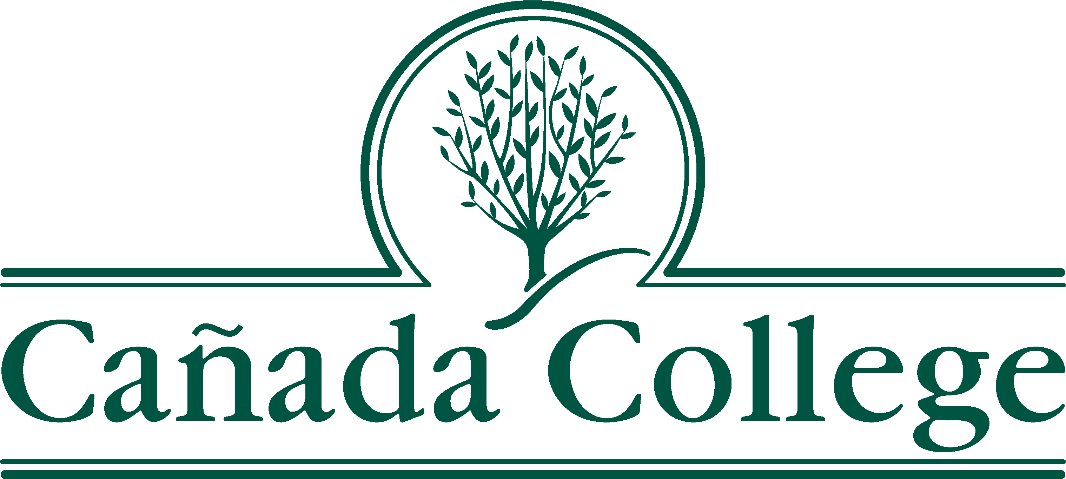 Program Review
Position Request Presentation
Position: FA Program Services Coordinator
Requested by: Financial Aid Department
Request
Permanent Full-Time Financial Aid Program Services Coordinator will…

Support special programs/case manage
Expand Access and Completion
Realign and balance complex work
Coordinate the Scholarship Program
Maintain website and social media
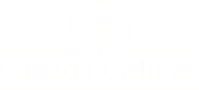 Align staffing with Skyline and CSM
College of San Mateo 
 Financial Aid Director 
 Program Services Coordinator 
 Financial Aid technicians 
Skyline College 
 Financial Aid Director 
 Program Services Coordinator 
 Financial Aid technicians 
Cañada College
 Financial Aid Director 
 Financial Aid technicians
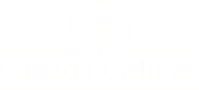 Support Special Programs
Promise Scholars Program
Homeless Students
Foster Youth
Dream Center
Veterans
SMCCC Foundation
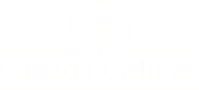 Decrease in Financial Aid Applications
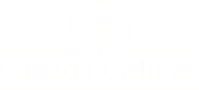 Expand Access
Off-Campus outreach
Coordinate intentional campaigns to expand our outreach efforts to the community
Train staff for hands-on workshops and presentations
Collaborate strategically with the Outreach Department to strengthen our relationship in the community
Align our outreach efforts with our sister colleges
CSM-hosts large application workshops for the community and students
Skyline-developed a financial aid YouTube channel
Both campuses offer remote application lab hours to assist students
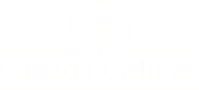 Impact on Marginalized students
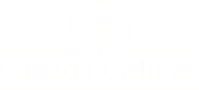 Expand Completion
Follow up with incomplete/not awarded students
Support retention effortsPromise, EOPS, CARE, CalWORKs & FFYSI, TRiO, DRC, etc.
Case manage high need, SAP, other at-risk groups
Schedule and conduct multiple workshops, such asFAFSA, CADAA, Scholarships and tailored content for special populations, student events, etc.
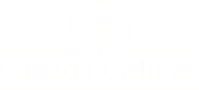 Increase Workload
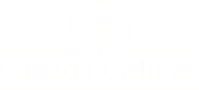 Impact of COVID-19
Federal and State changes
Processes:
Return of Title IV
Satisfactory Academic Progress
Homelessness	
Additional aid:
CARES
MSI
State Disaster Relief Funds
Zoom Drop-In Hours
One-on-One and group online application assistance
Students submit their required documentation multiple times.
Incomplete
Incorrect
Complicated and unfamiliar process (Drop Box and FormStack)
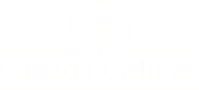 If filled…
Help our marginalized students and communities by providing more financial aid outreach and in-reach activities
Effectively support high need students in a holistic manner
Less student complaints
Help More students complete their FA files
More scholarship offerings 
Strengthen our relationship with donors
Directly address student inequities
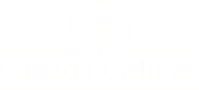